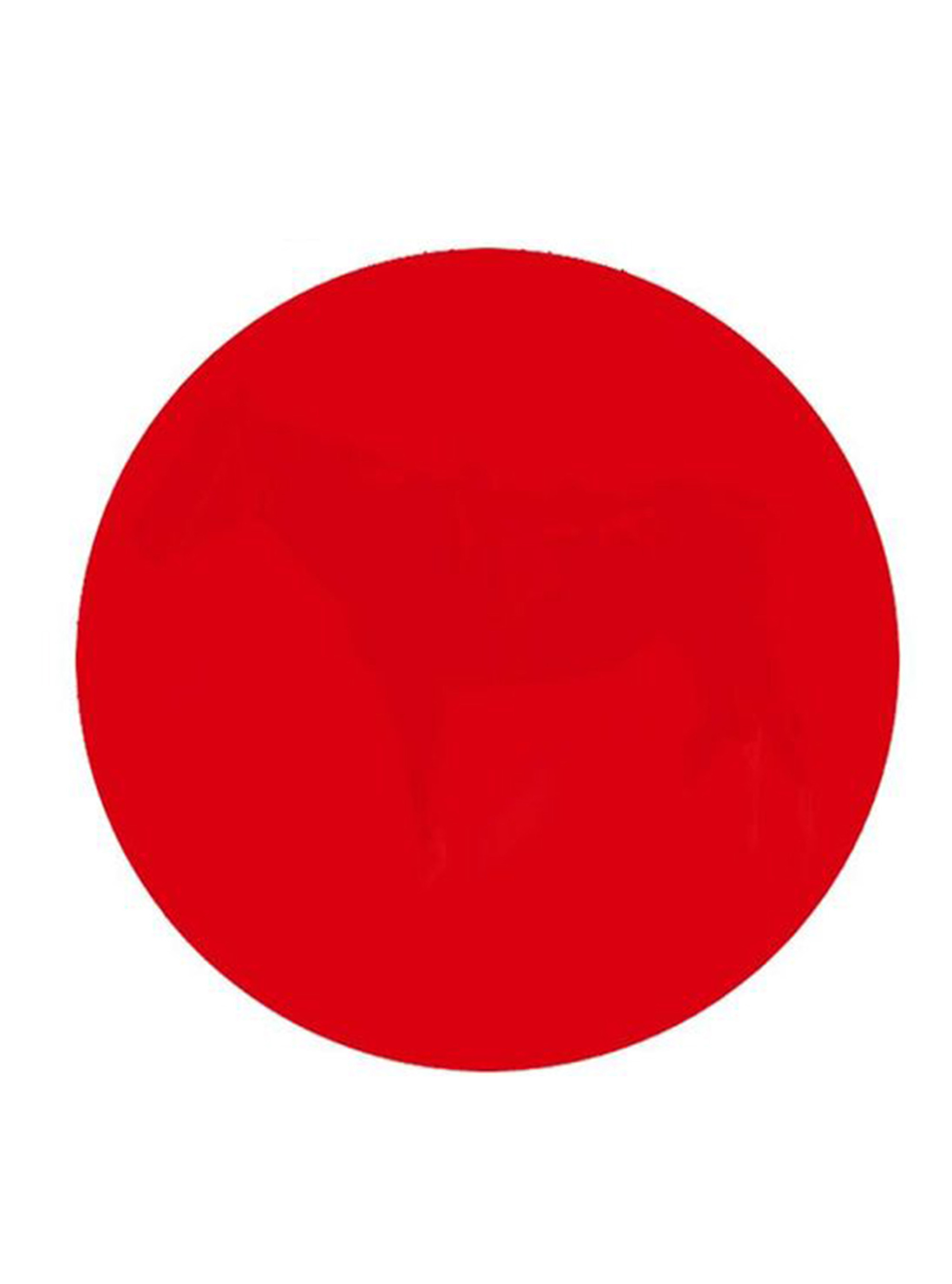 Welcome to Year 5
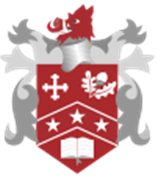 In Year 5 we aim to – Encourage, enthuse, engage and excite our pupils to learn  through the Curriculum that we deliver and enjoy learning.
Key staff in phase and school
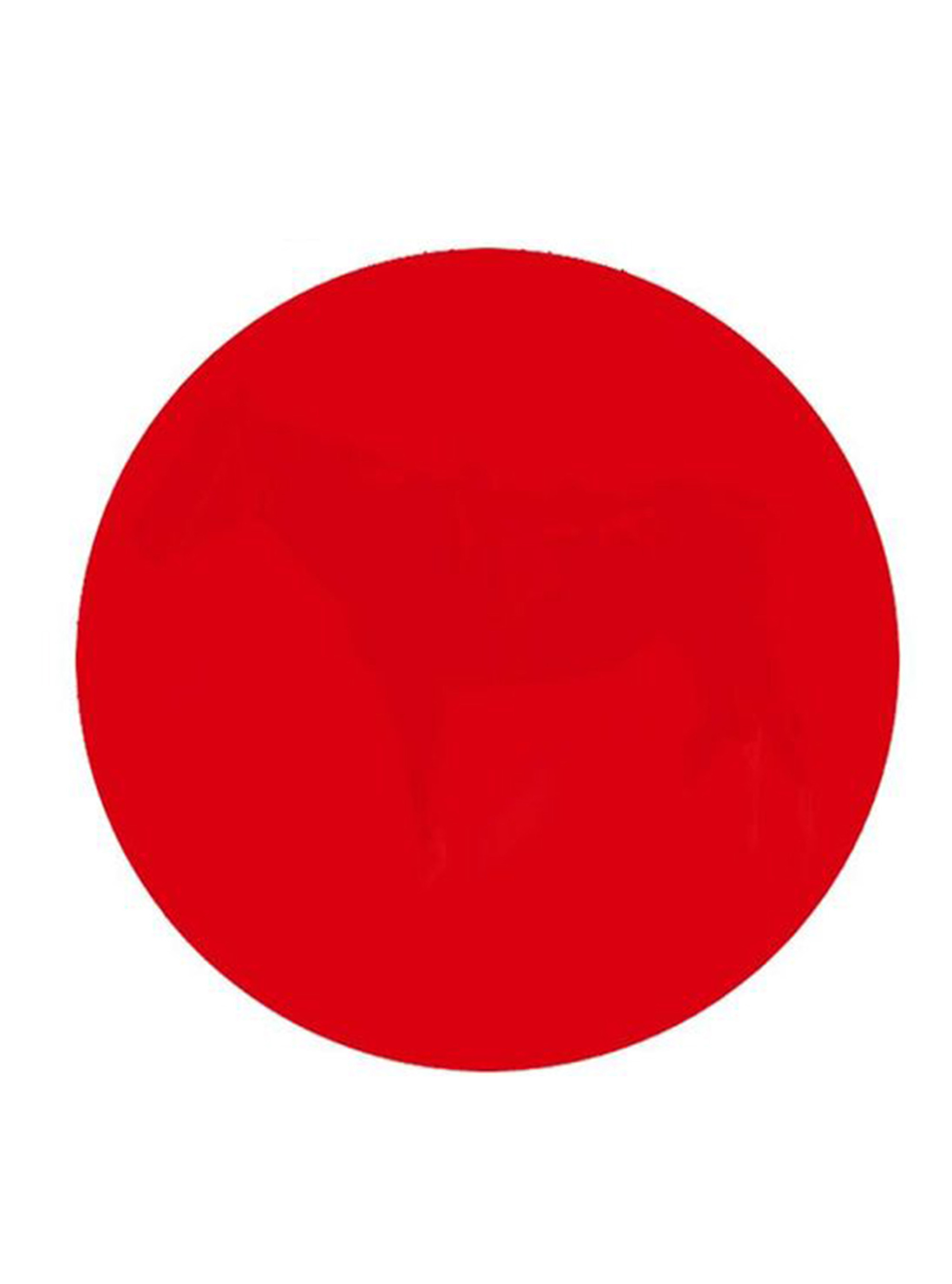 Class teachers – Miss Saich and Mrs Said
Student Teacher - Miss Keates
Support staff – Mrs Minton and Mrs Sarda
Phase Leader – Miss Northwood 
Assistant Head Teacher- Miss Northwood 
Deputy Head Teacher - Mrs Wagstaff
Head Teacher - Mrs Durrant

New role - Learning Mentor - Mrs Dyson
Vision and values of the school
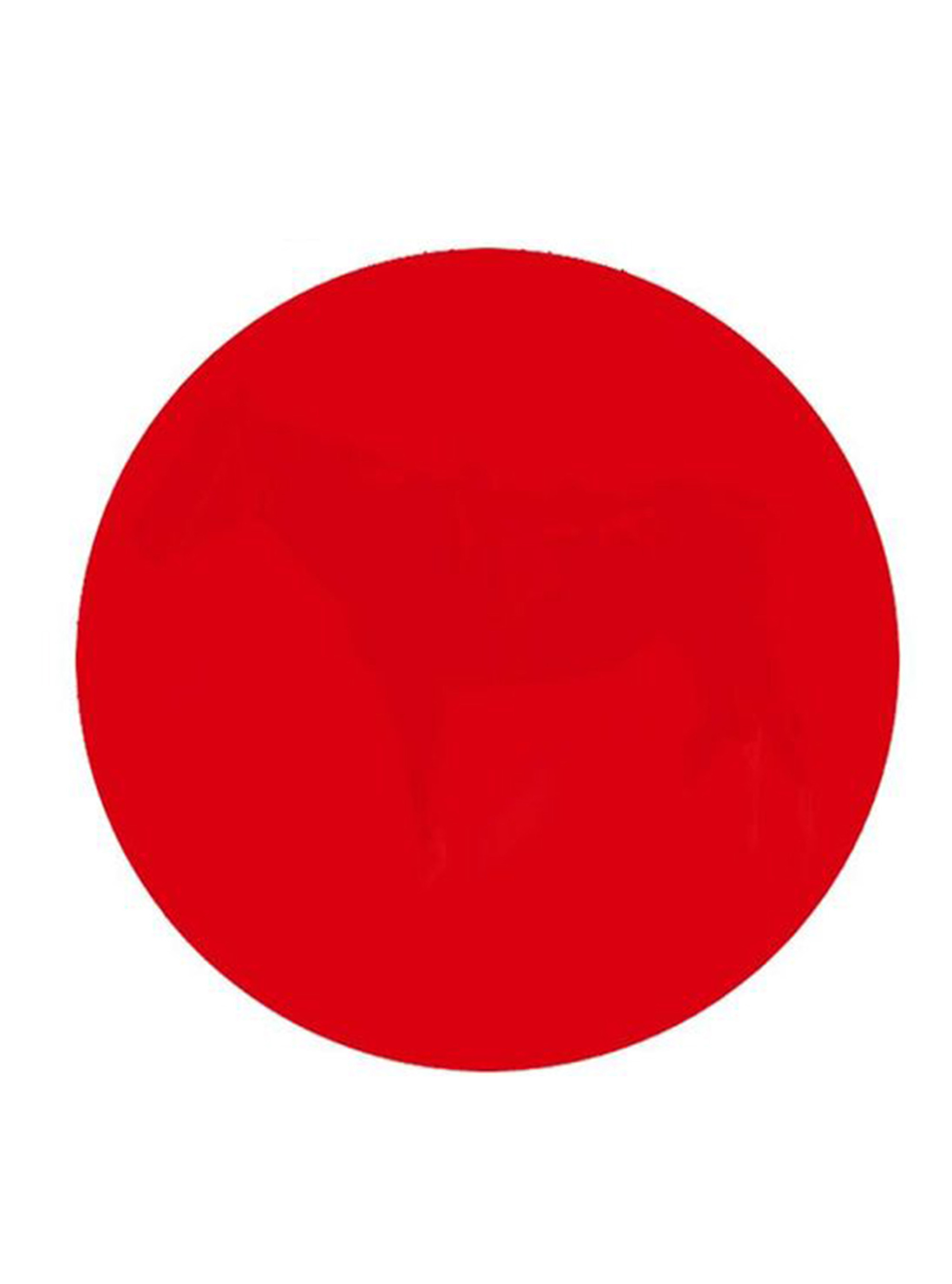 The school is led and run around our children – their needs are paramount. 
It is our responsibility to strive towards giving our children a world class education which they so rightly deserve.
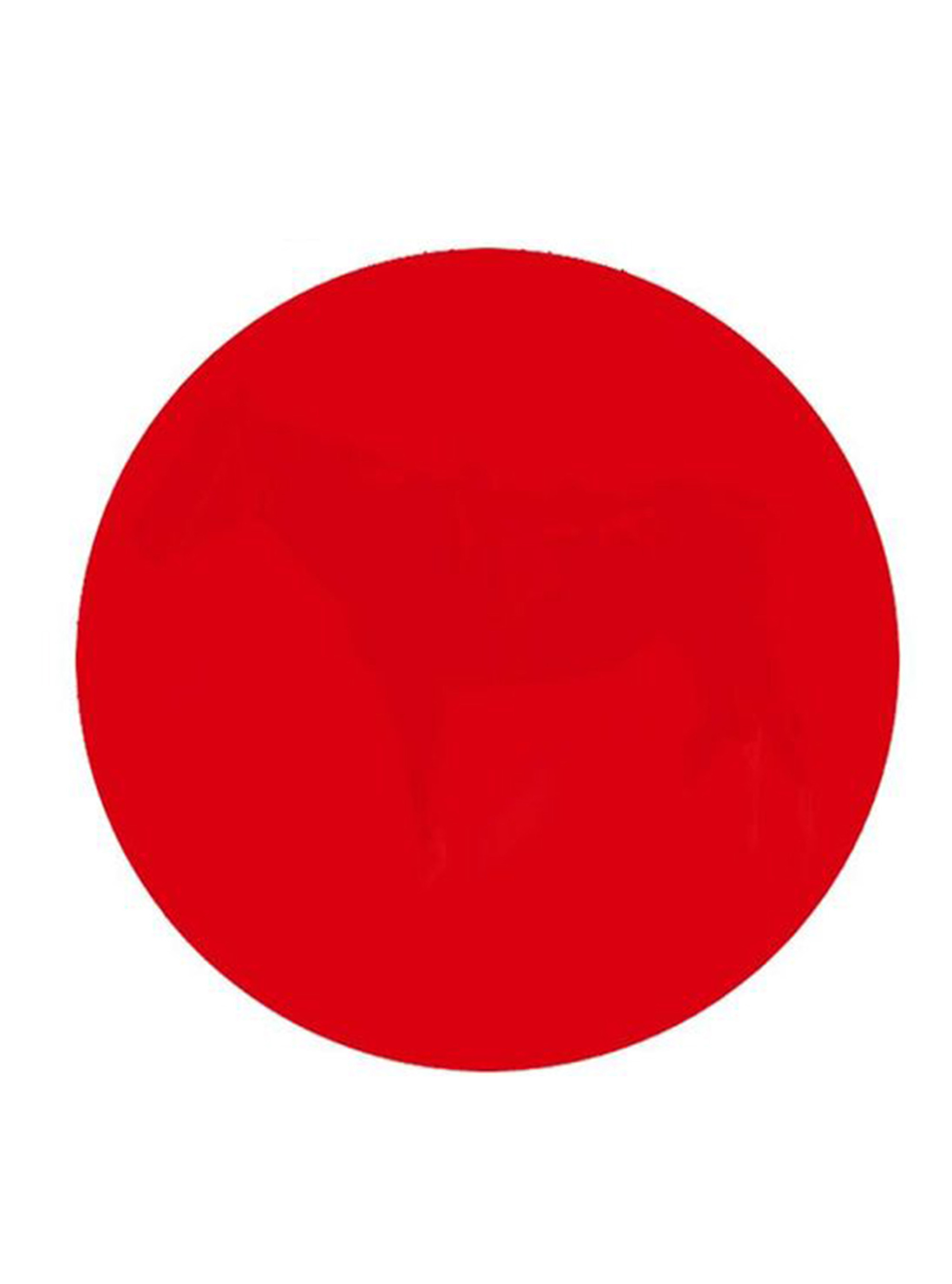 Can you remember what our 3 values are?
A………..
I……….
I………..
#aspirationinaction
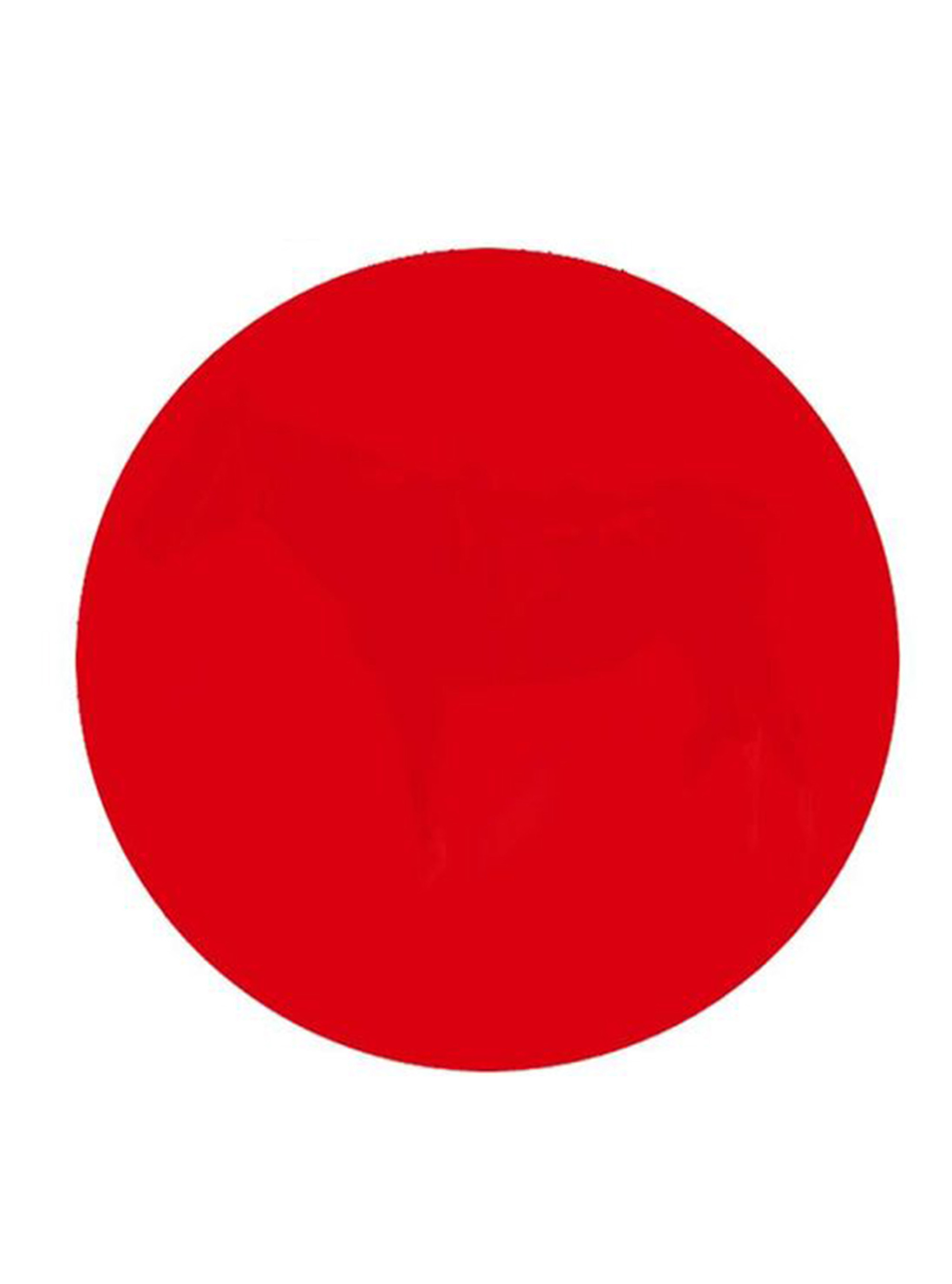 High expectations of ourselves and each other
Life long learning
Can you ever reach your full potential?
Striving to get better every day
Learn from mistakes
Determination and resilience
Growth mindset - I can’t do it… yet!
#integrityinaction
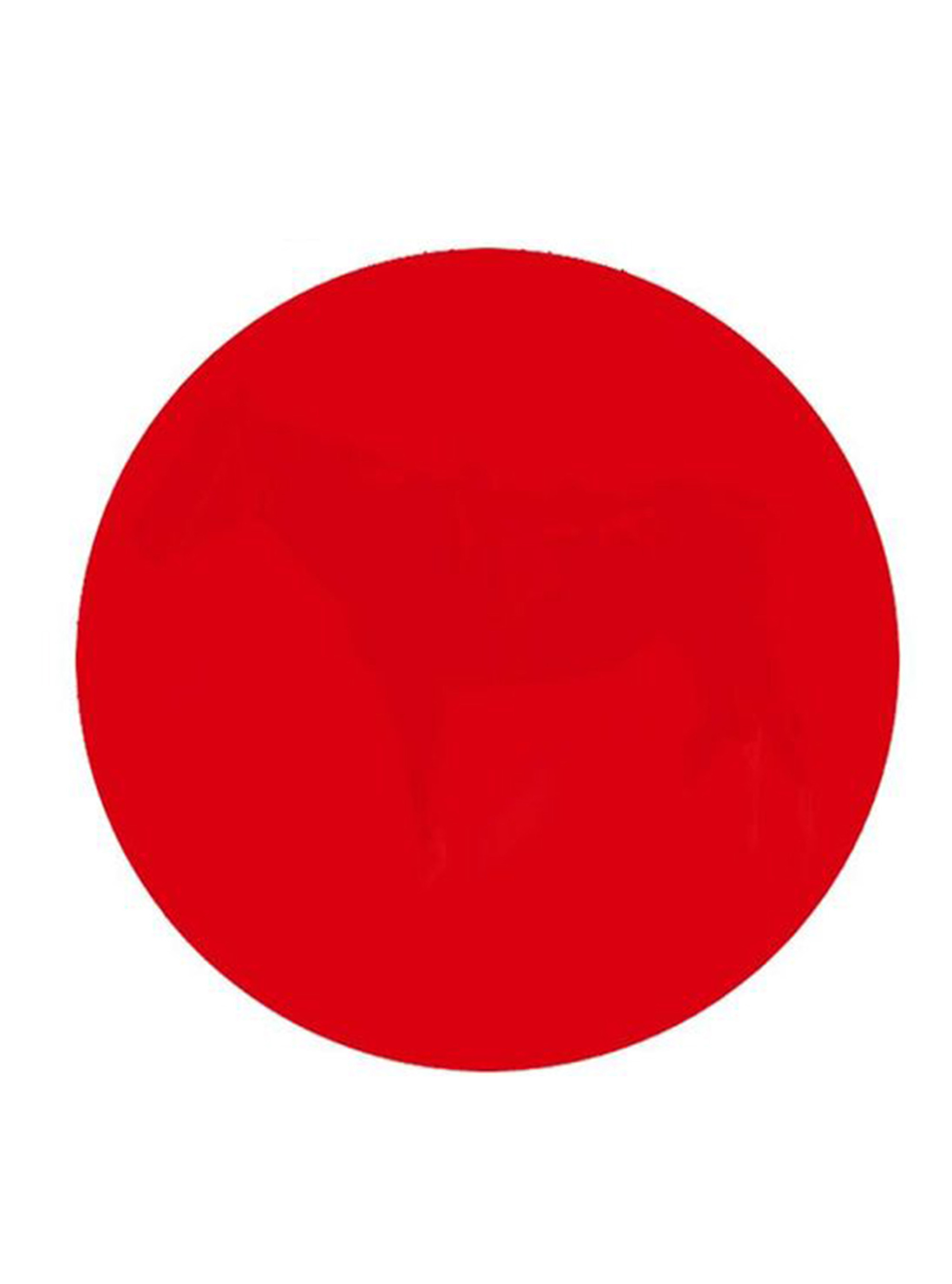 Moral purpose – to know right from wrong
Honesty and fairness
Make good decisions in life because it’s the right thing to do
Take responsibility for your actions
#identityinaction
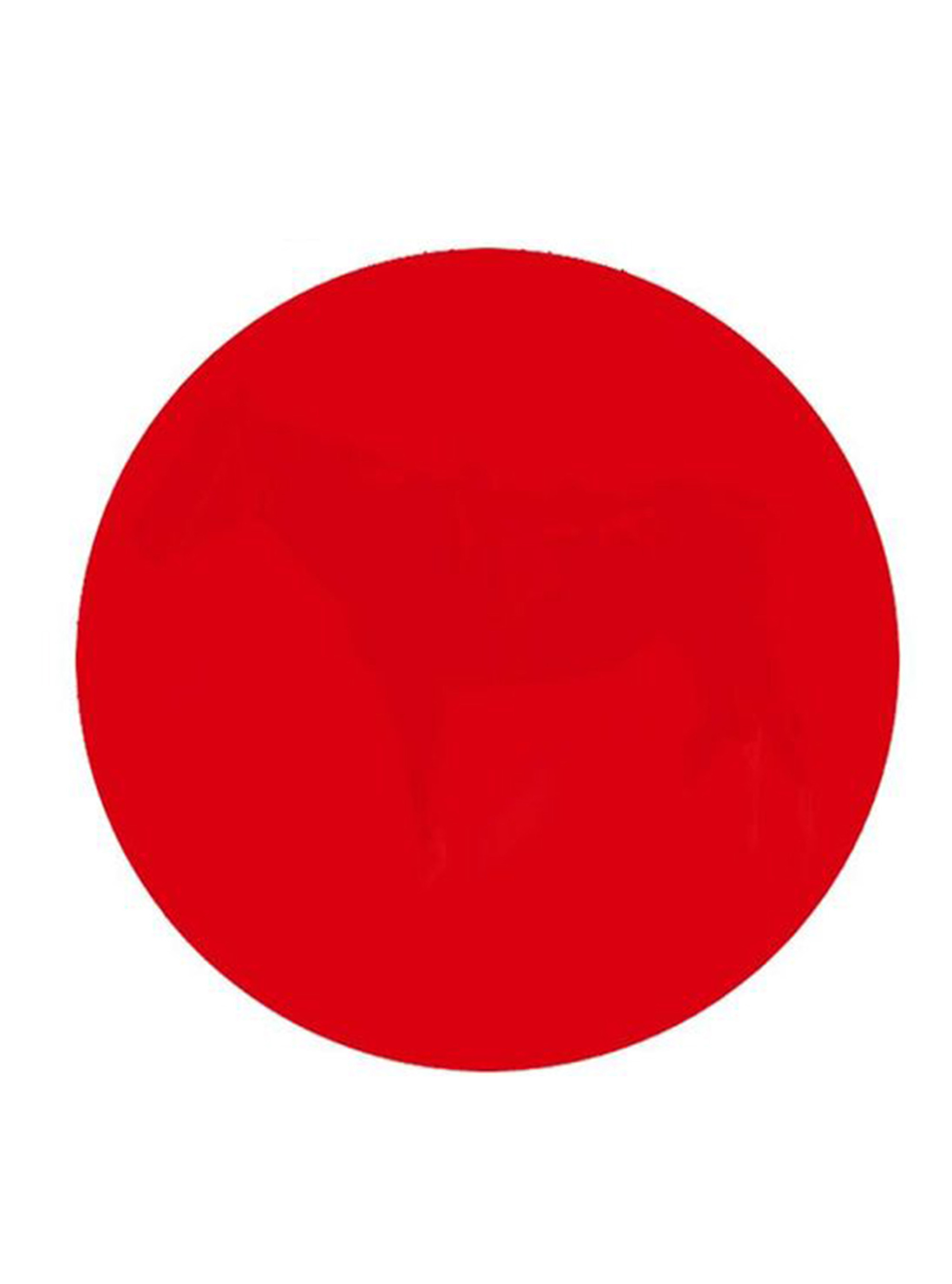 Who are you?
What is special about you?
Respect differences in others
Happy and confident with a high self esteem
Strong sense of community
Working together towards a common goal

This is our school and we wear the badge with pride!
Highlights from 2017-18
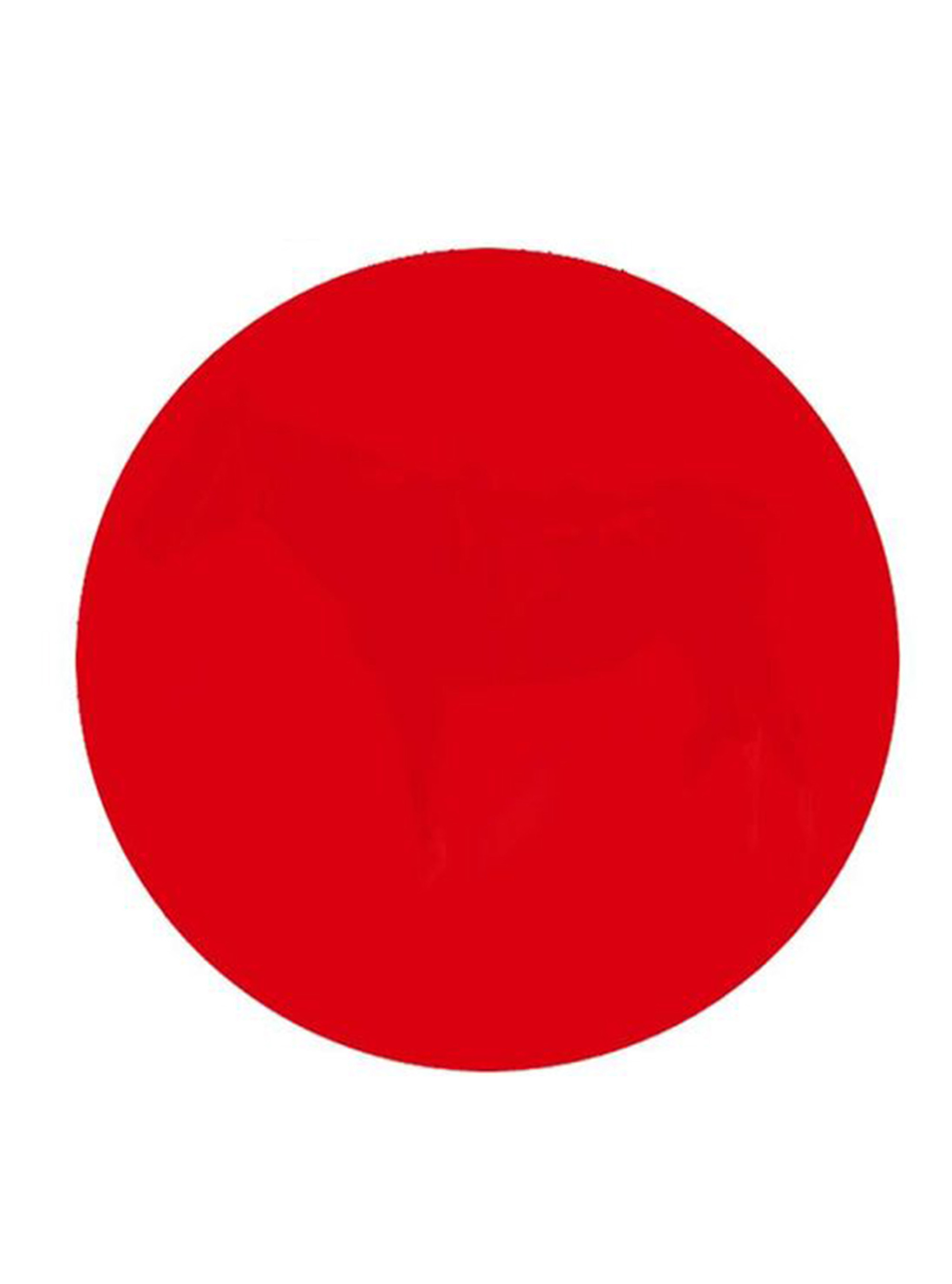 Positive teaching Learning Audit from borough in October 2017
‘Good’ Grading from Ofsted in Jan 2018
Positive comments on social media
Reputation is ‘on the up’
Numbers are increasing 343 pupils currently
‘Buzz’ about our school!
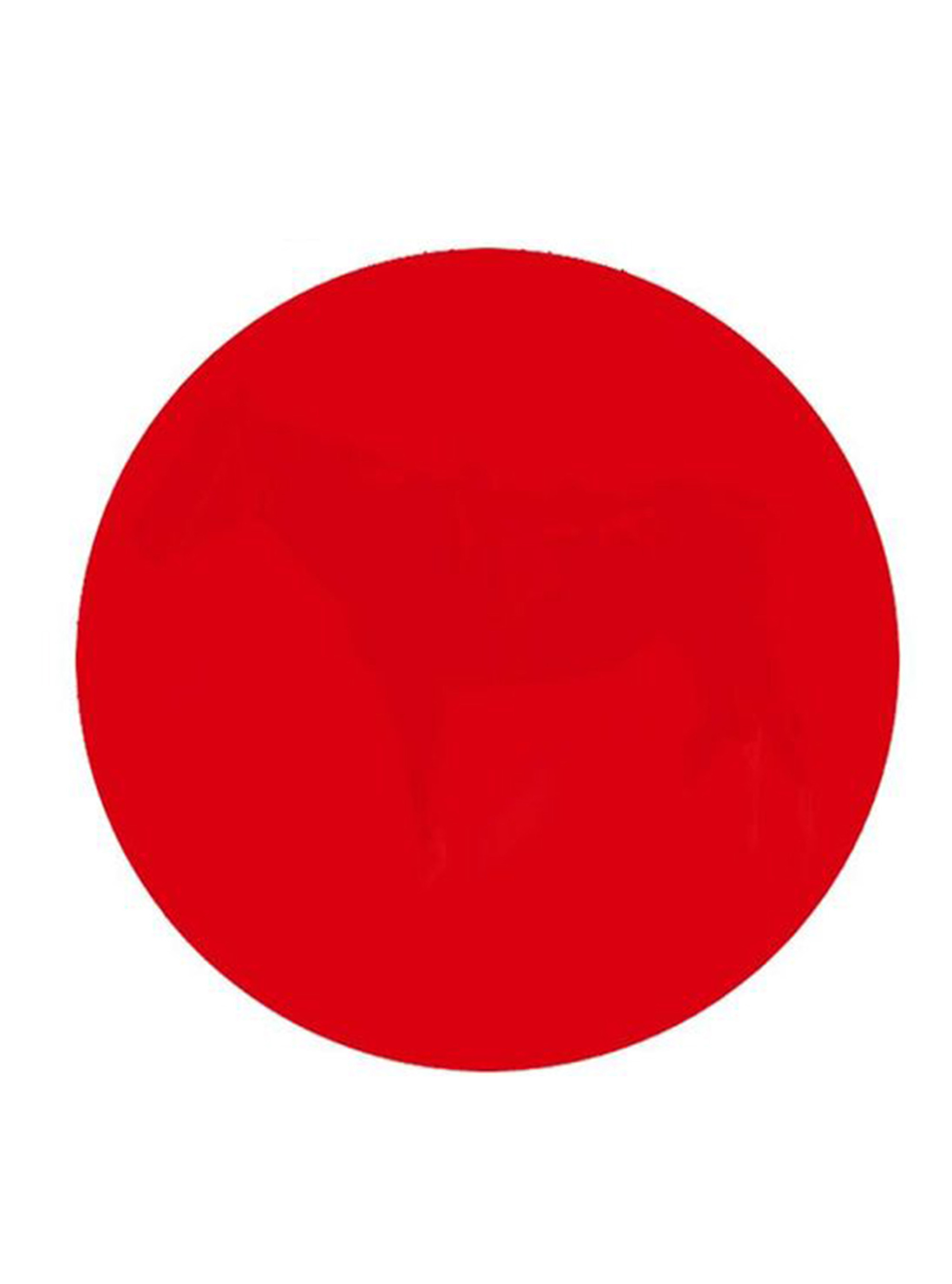 Highlights from 2017-18
We are above national figures in the following areas
Good Level Development                      73.5%
Y1 Phonics Screening                             86.7%
KS1 Reading Greater Depth                  27.3%
        Maths Expected                              78.2%
        Maths Greater Depth                     23.6%
        Writing Greater Depth                   20%
Highlights
We are above national figures in the following
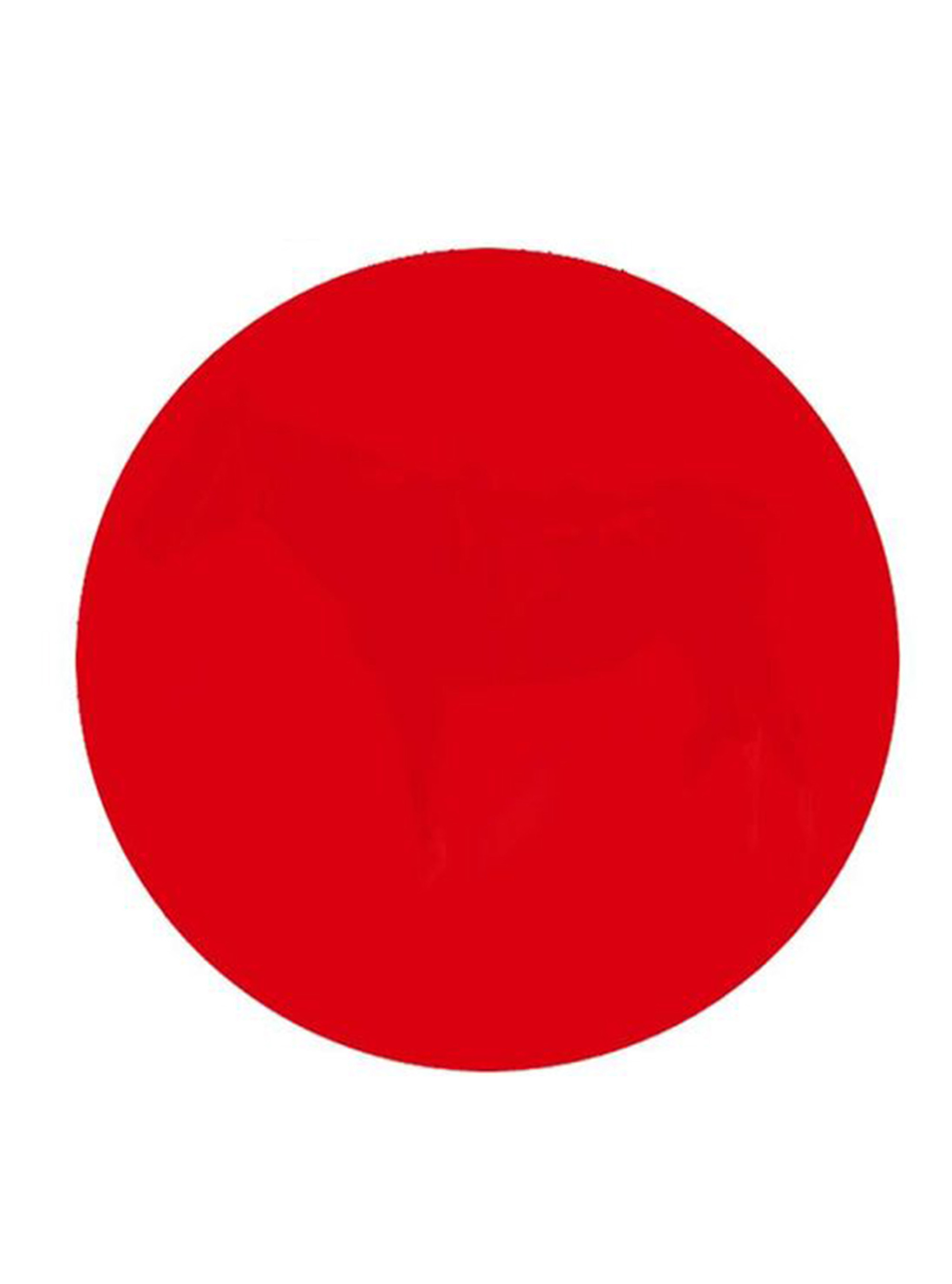 KS2
Reading Expected                              85.2%
Reading Higher Standard                 34.4%
Maths Expected                                 86.9%
Combined R/W/M                             67.2%
School Improvement Priorities 2018-19
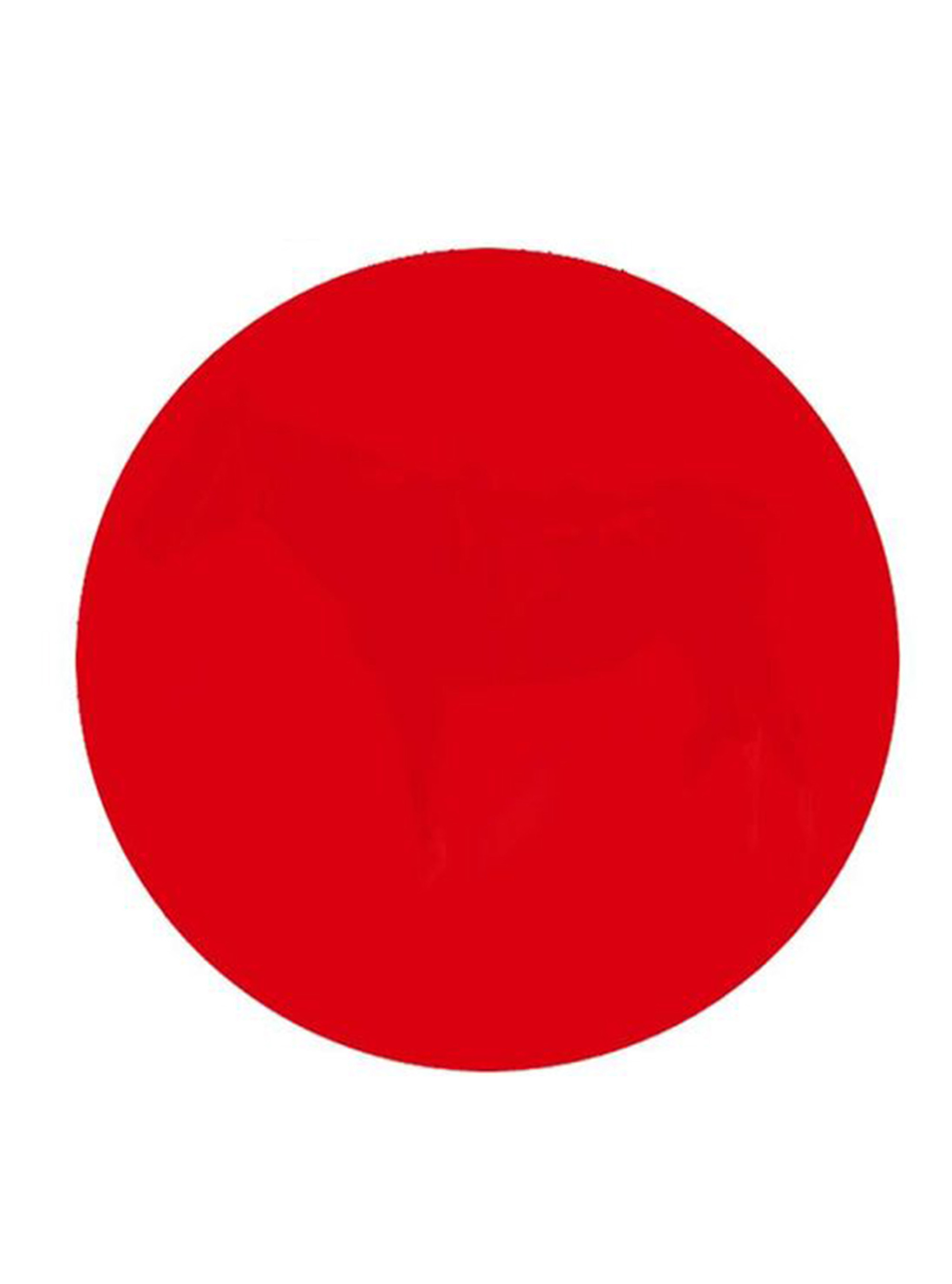 •Developing our skill based curriculum and subject leaders in the foundation subjects.
•Teaching of Greater Depth Writers and Mathematicians.
•Create a culture and love of reading.
•Develop the provision for our vulnerable groups, e.g. SEND/ vulnerable pupils/ persistent absentees/ disadvantaged pupils.
Attendance and punctuality
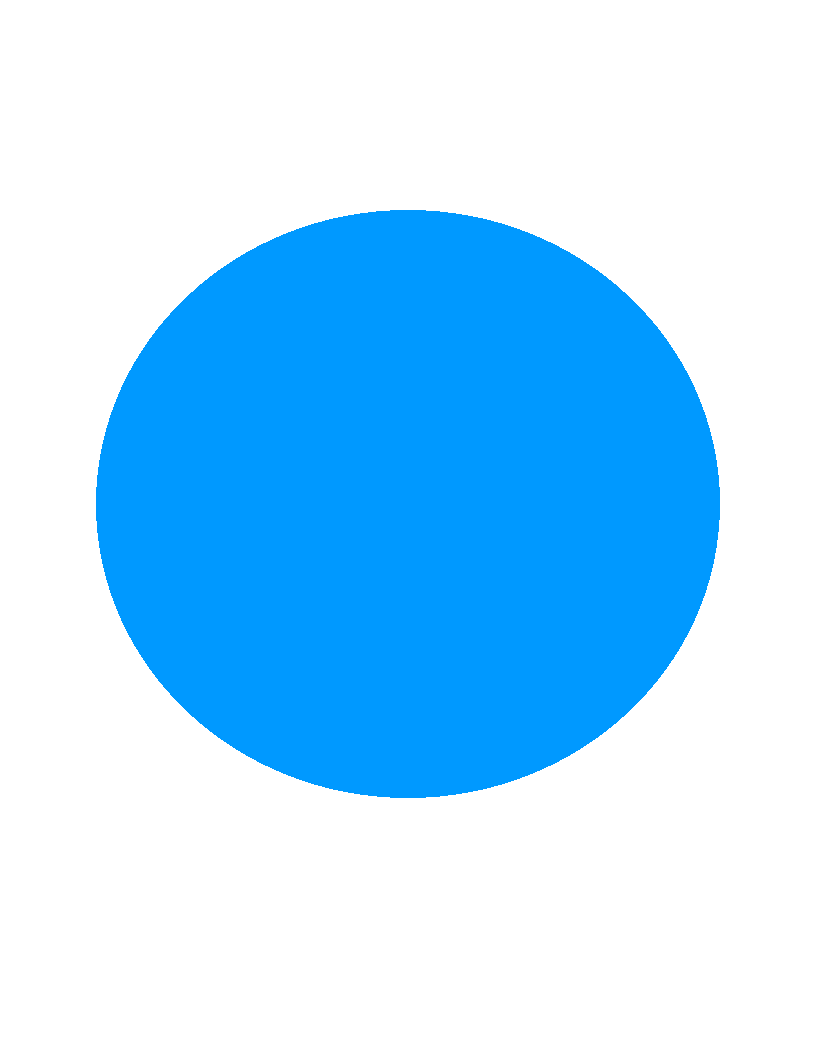 Mrs McCann – Attendance officer
School has an Education Welfare Officer who works with families below 90%
School attendance last year 93.9%
Whole school aim is to raise attendance to meet  National expectations which is around 96%

School incentives:
Half termly certificates for 96%+
Attendance Lottery 96%+ every half term
NHS Guidance
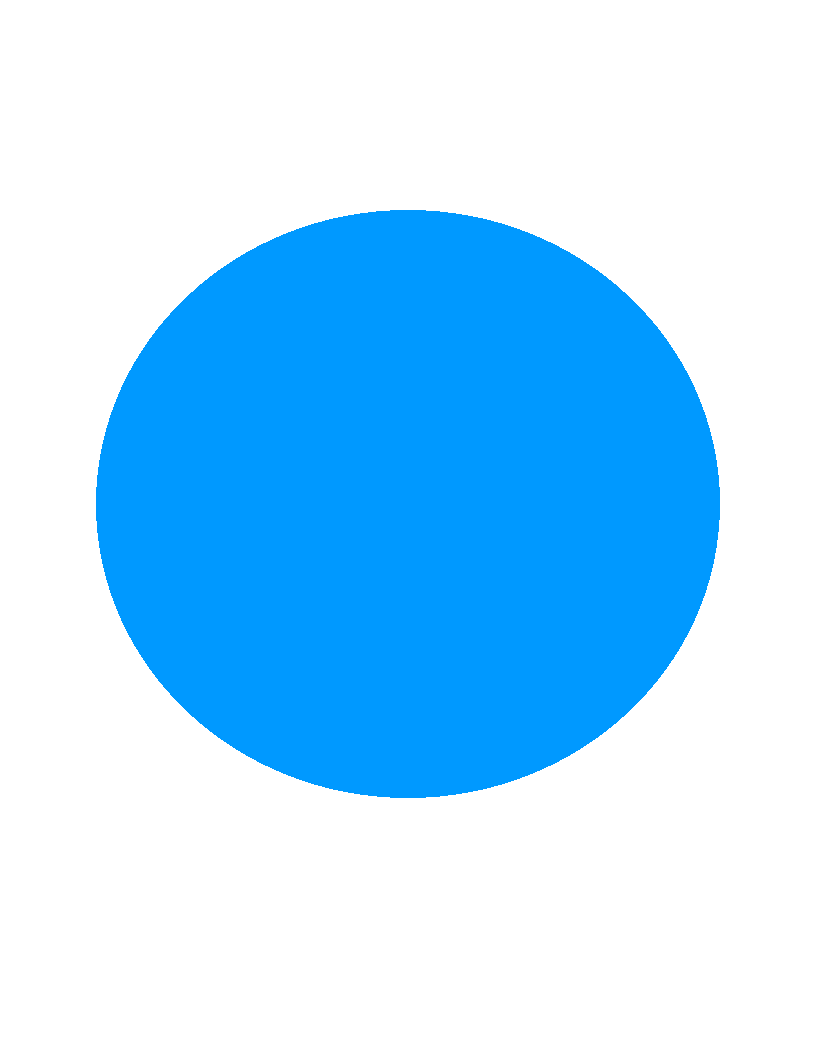 High temperature/ coughs and colds/  Sore throat/ Tonsillitis and glandular fever – Paracetamol and fluids and if they feel better then send them in.

Head lice/ scabies/ threadworm – Once treated then must be in school.

Diarrhoea and vomiting – 24/48hrs after the last episode and if the child feels well enough. 

Conjunctivitis – Can go to school – encouraged to wash hands regularly.

Impetigo – Once lesions are crusted they can return to school OR 2 days after starting antibiotics.

Medication – please bring to school office to sign a disclaimer – only administer antibiotics if it’s 4 times a day
End of Year Expectations
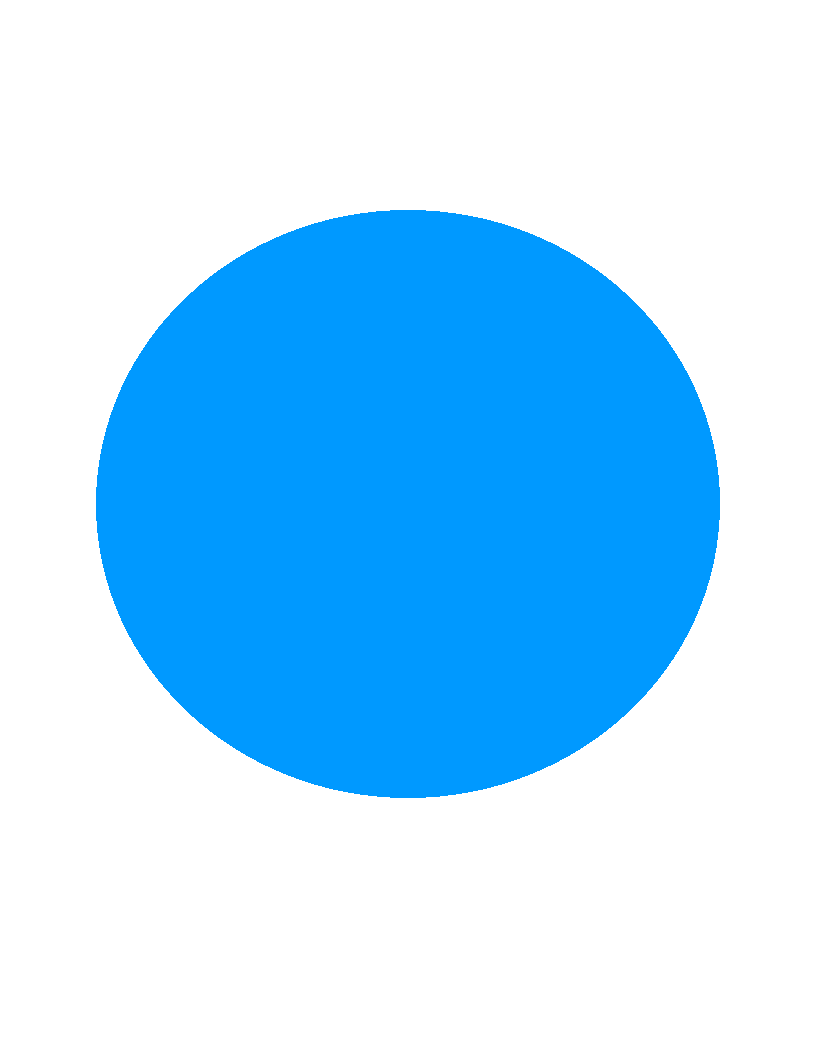 At the end of Year 5 we assess children using the Symphony and Abacus assessments, which are based on the National Curriculum. 
In order for the children to achieve the expected standard they need to meet the majority of the objectives. (see sheets)
Behaviour
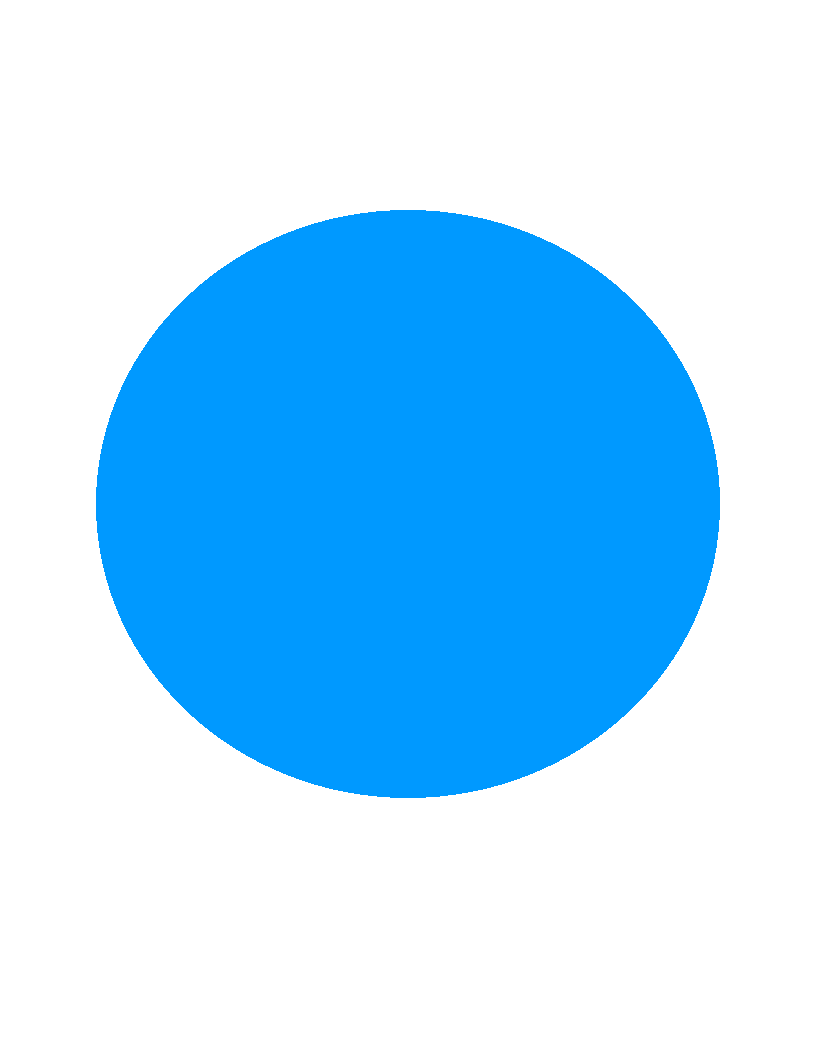 The whole school has a set of rules to follow:
 
 1. We listen to and follow instructions.
2. We keep our hands, feet and objects to ourselves.
3. We speak politely and with respect.
4. We take care of our own, the school’s and other people’s property.
5. We always try our best at everything we do.
Going for Gold
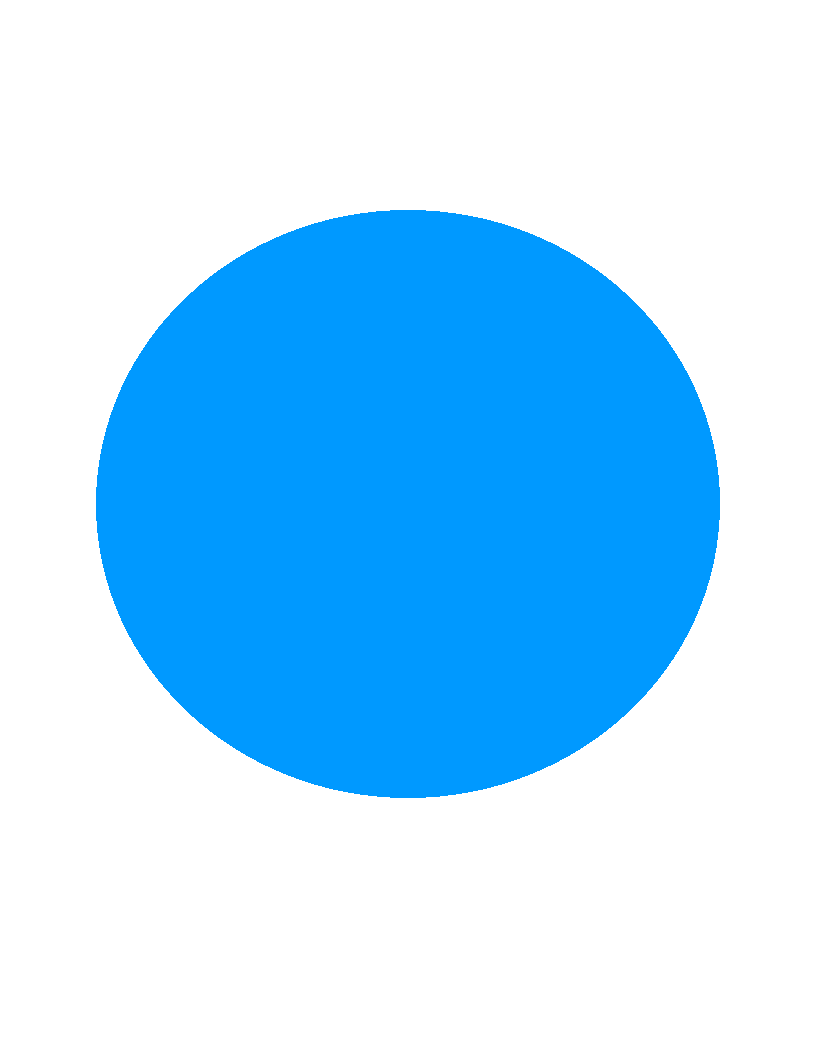 This colour coded system tracks behaviour.
Consequences - Responsibility Room, parents are informed and behaviour is logged.
Gold and silver awards to reward positive behaviour.
Golden ticket lottery every week. Rewards given.
Lunchtimes
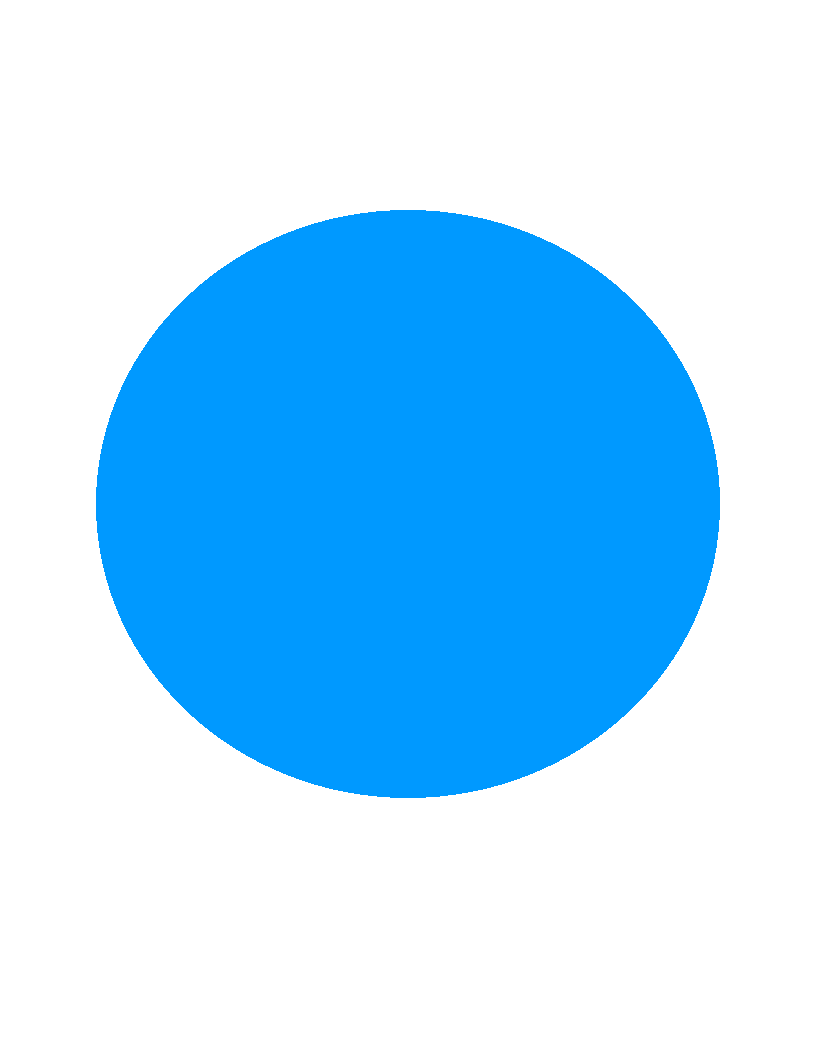 They may go responsibility room if they have broken a rule at lunchtime.
The children fill in a reflection form and information is logged.
Some pupils have alternative lunchtime provision 
Positive lunchtime behaviour is rewarded by ‘stars’ and the children are put into a prize draw every half term.
Homework
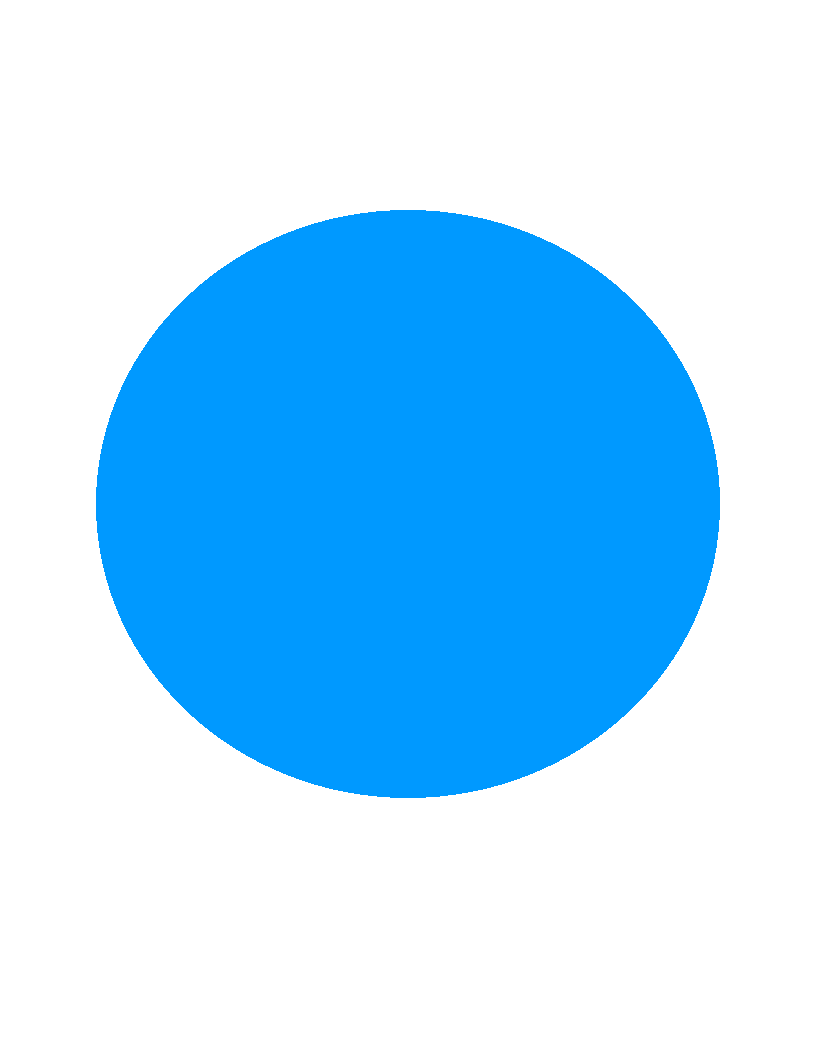 This is issued every week on a Friday and this is due in on a Wednesday. It will be a mix of paper and online activities. 
Both Year 5 classes will be doing their spelling test on a Friday. For spelling homework children will be expected to learn them, write them into a sentence and challenge (by choice) themselves to include all of them in a passage.
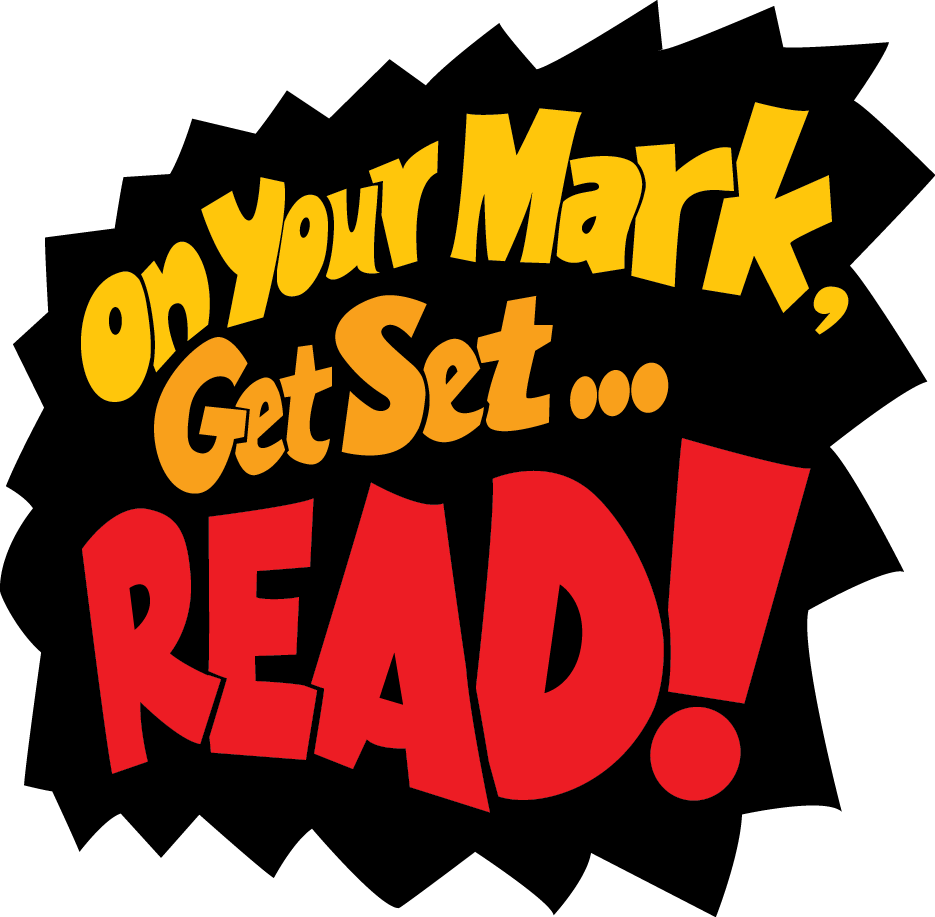 Reading at home
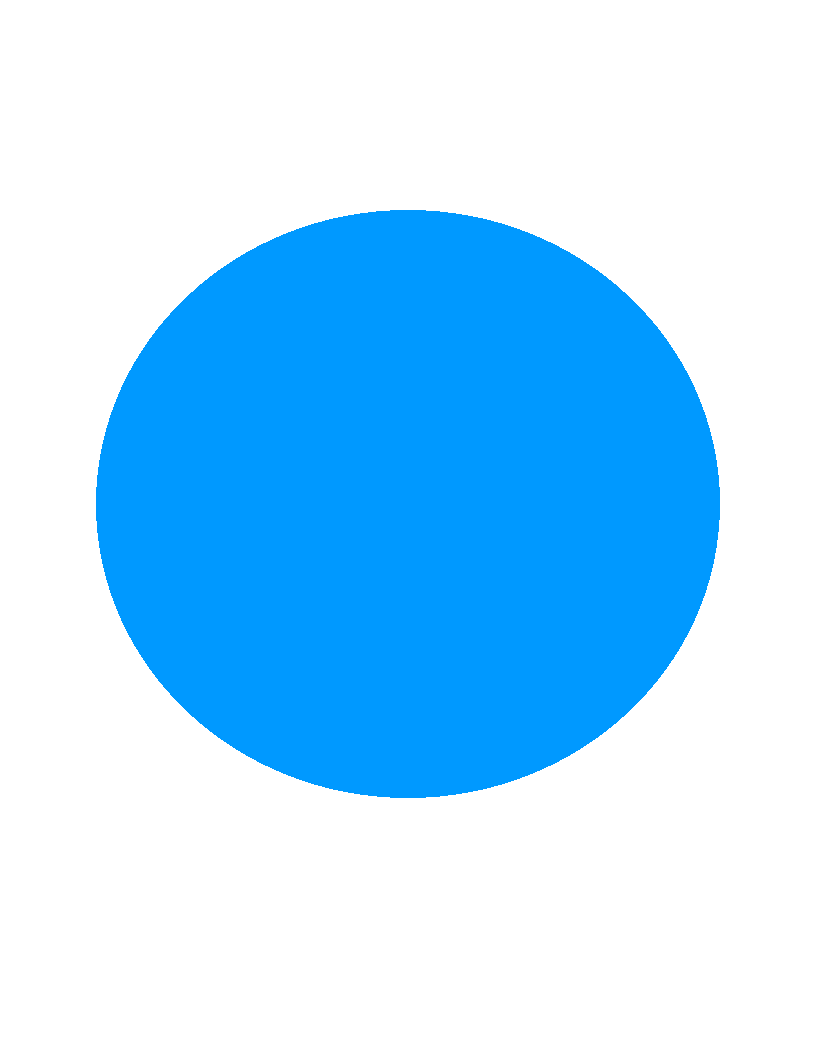 It is the school expectation that children read at home at least 3 times a week.
Reading records should be brought in every day and will be checked for a parental signature. Children will be asked to mark on a chart in class when they have ‘read at home’.
A table of the percentage of children reading at home will be published in the newsletter on a Friday.
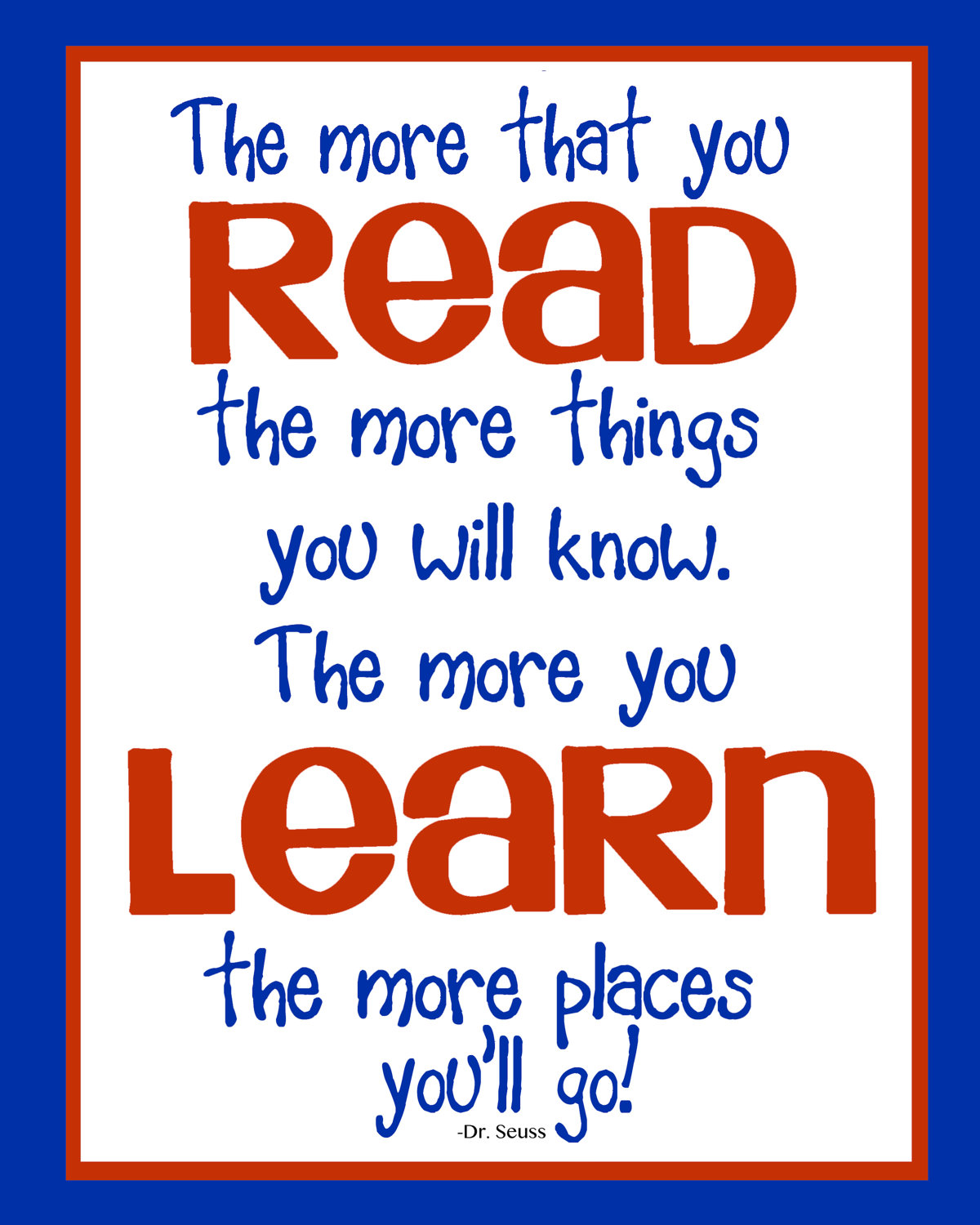 E-learning
Purple Mash
This will be launched again this half term
Parent Engagement
Parent Creative Workshops
Need to give more opportunities for you to see how and what we teach your children in school
Parent evenings and reports
Prefer to speak in person after school or on the phone rather than email
Speak to class teacher about initial concerns, then the phase leader, senior leadership team.
Emails to go through the office email address
Y1 – 6 Girl’s Uniform
Girls Winter Uniform Year 1-6
Red V-neck sweatshirt or cardigan with school logo 
White shirt with a school tie
Grey skirt, culottes, tailored trousers or pinafore dress (Skirts should be of a reasonable length with no side splits) 
Plain socks or tights (white or grey no trainer socks)
Black shoes (Non-slip and flat. No trainers or boots which are higher than the ankle)
 Girl's Summer Uniform Year 1-6
Red checked gingham dress 
Red sweatshirt or cardigan with school logo 
Plain socks (white no trainer socks)
Black shoes (As specified in the winter uniform list and no strappy sandals, ankle straps or open toes in the summer)
Boy’s Uniform
Boys Winter Uniform Years 1-6
Red V-neck sweatshirt or cardigan with school logo
White shirt with a school tie 
Grey, tailored trousers
Plain socks (black or grey -No trainer socks)
Black shoes (non-slip, no trainers or boots which are higher than the ankle) 
 
Boys Summer Uniform Years 1-6 
As the winter uniform however short grey trousers maybe worn
Other items of uniform
PE kit
White plain T-shirt or T-shirt with the school logo
Red shorts
Trainers or black plimsolls (outdoor P.E. – pupils will be barefoot for indoor P.E.)
Plain black or grey tracksuit (can be worn for outdoor P.E. in the winter months) 

Hair
Functional and simple hair clips or bands are acceptable. They should be plain in design and either red, white or black. 
 
Jewellery
Small stud earrings
Watch
PE lessons
All jewellery has to be taken off for P.E.
We will allow 3 weeks grace for pierced earrings. Tape on ears is not allowed.
If child is a little off colour they will still take part in PE lessons but we appreciate they won’t be full fitness.
If child forgets their kit then we will try to find a spare one otherwise they will do it in their uniform.
Kits should not be shared amongst children unless they are siblings.
Typical Day
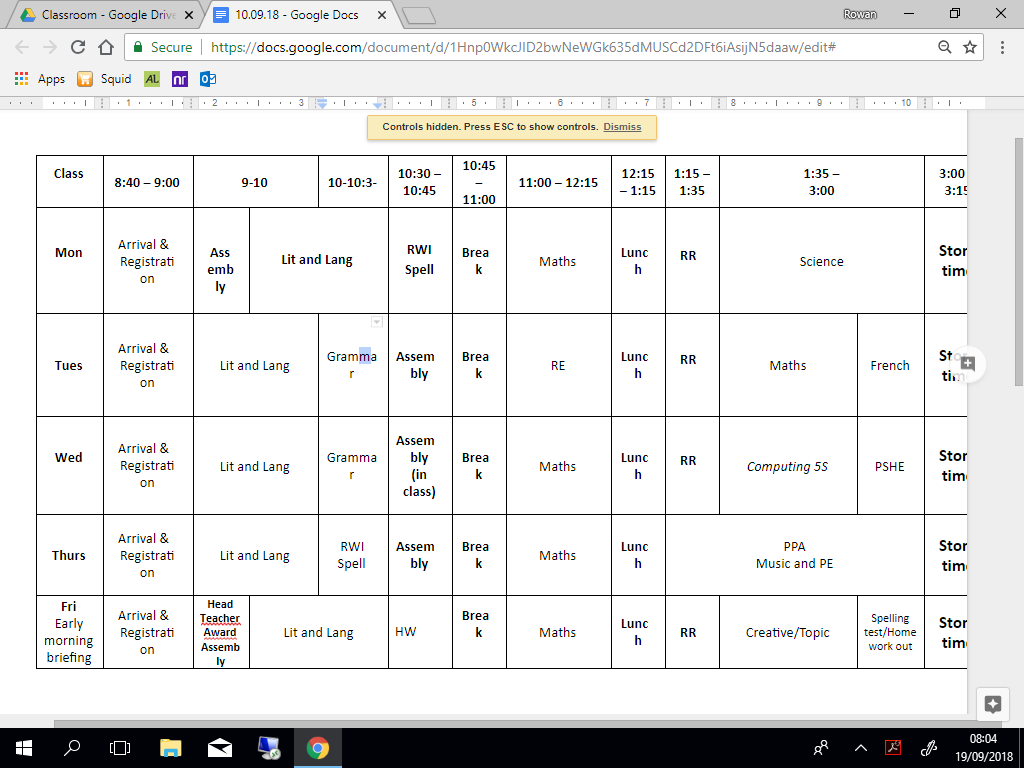 Trips/ WOW moments
Potential trips

Braintree Victorian museum
Planetarium
Imperial War Museum/Duxford
Important dates
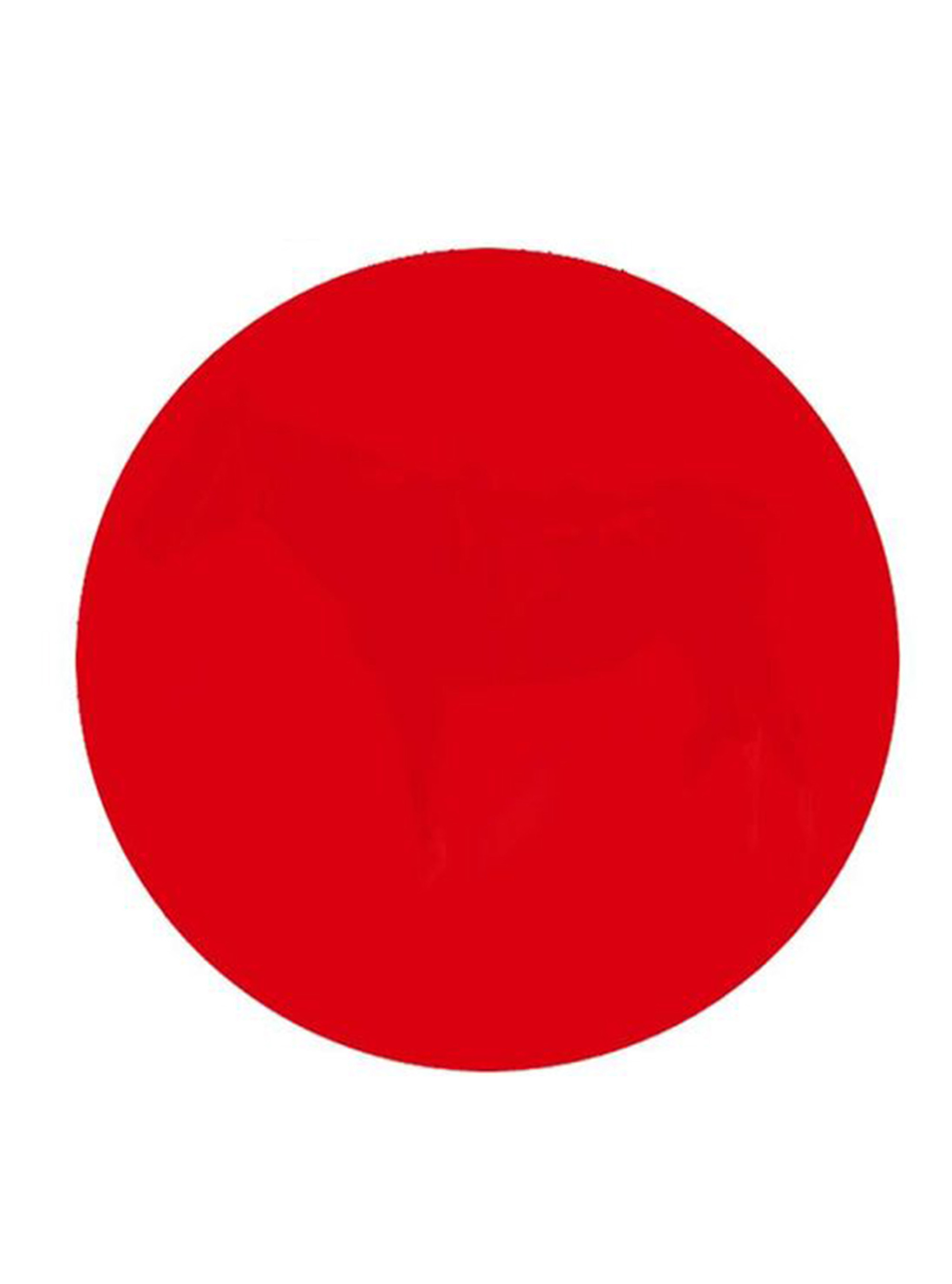 All dates for the year will be put onto the calendar on the new look website in the next few days.
Website and Social Media
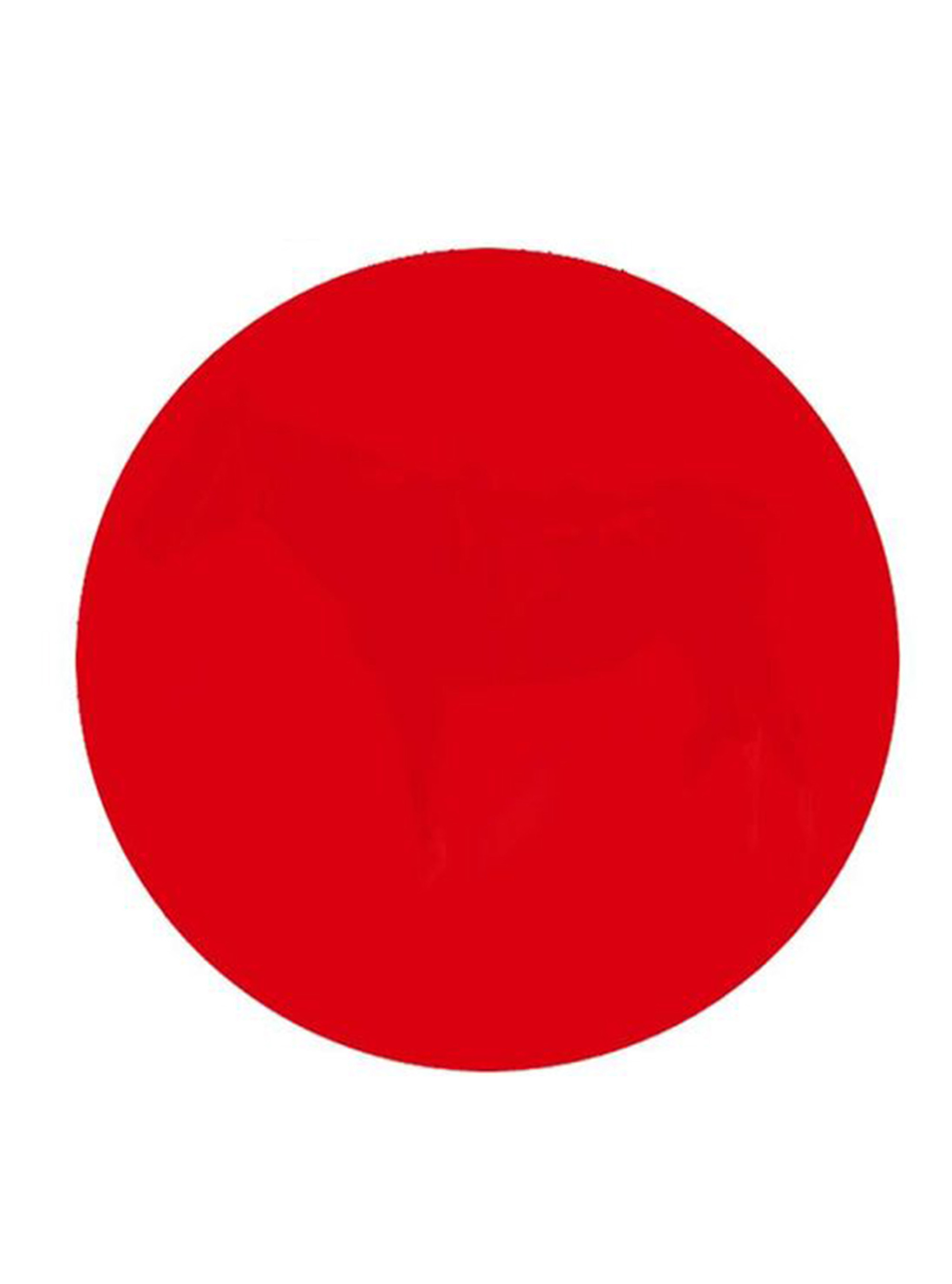 Fortnightly newsletter 2 sides max
Photographs will be put onto website and social media
We will respect your wishes if you have signed against this on your GDPR form
Please share our Facebook posts and retweet to get more people to see what we do here
Reviews and positive comments on social media help to spread the work that we do
Advertising the school
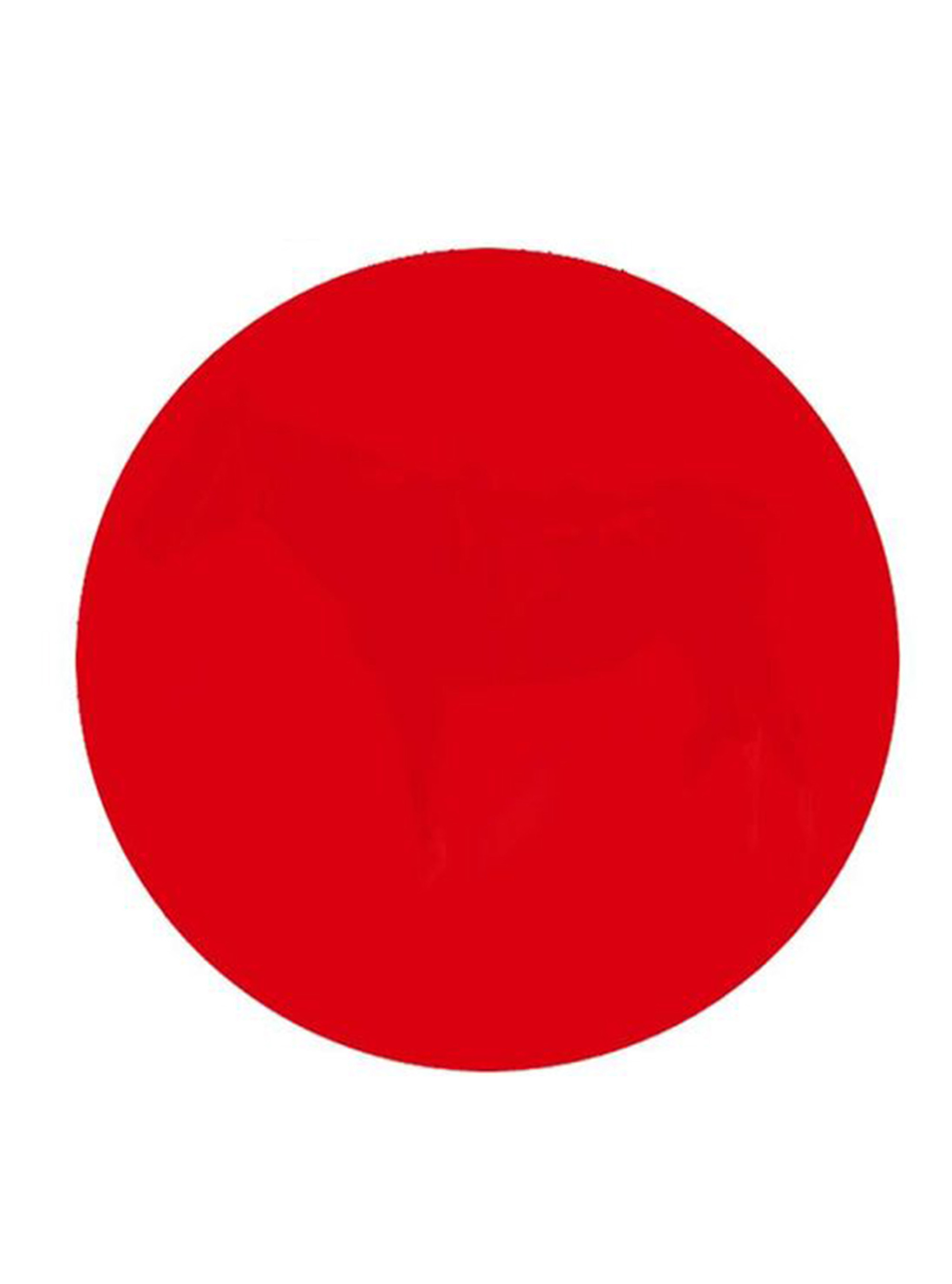 Showcase Evening - 11th October 2018 5-7pm
Tours of the school - 6 during the Autumn term for new reception 2019
This term is vitally important to publicise our school for the new Reception 2019 cohort. Every child enrolled into the school brings in just under £3,000. 
Currently we are just under 80 pupils short. If we were full to capacity we would have an additional £240,000 to spend on our children. 
What could we do with that amount of money?
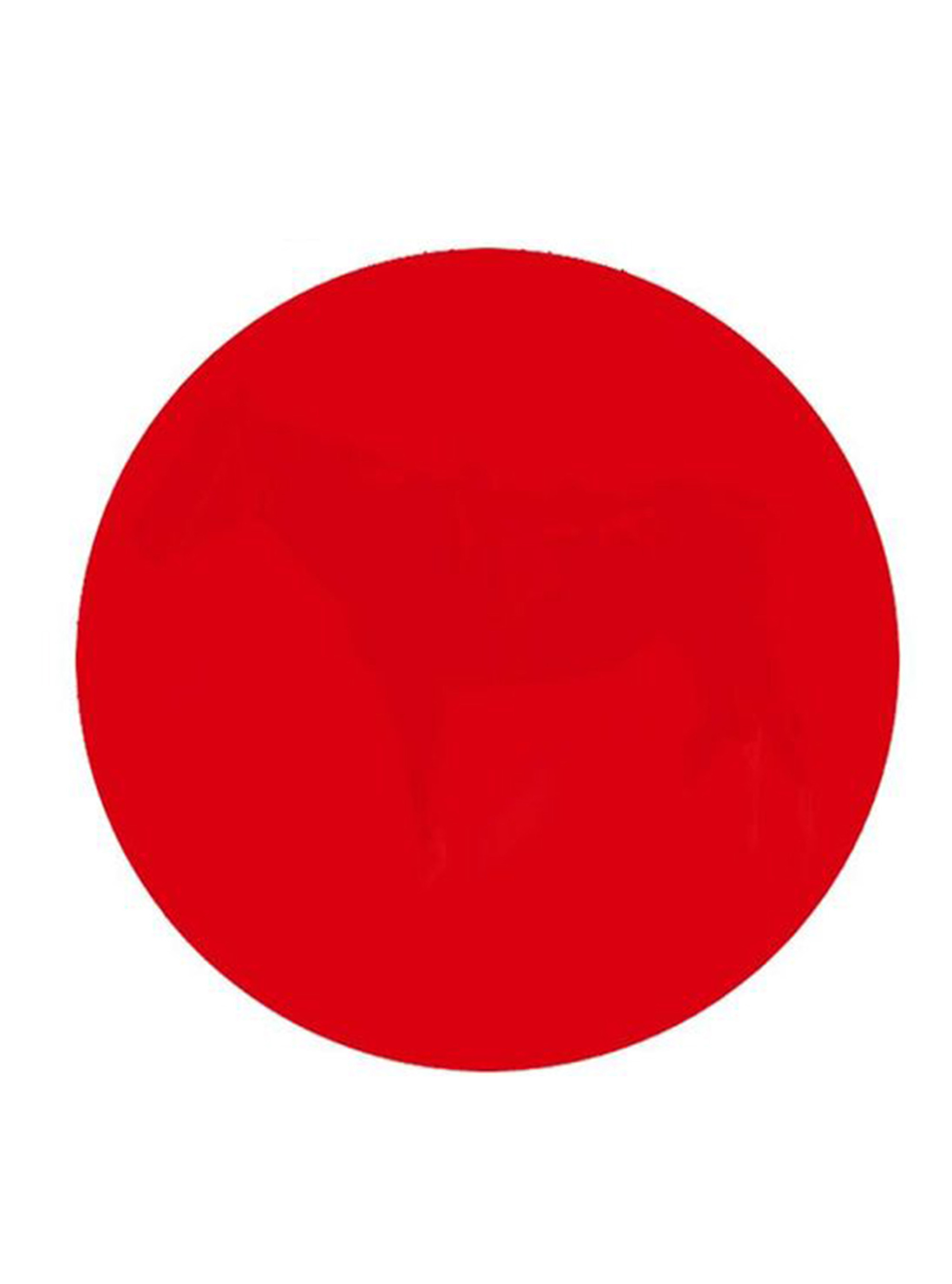 You can help to spread the word
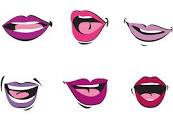 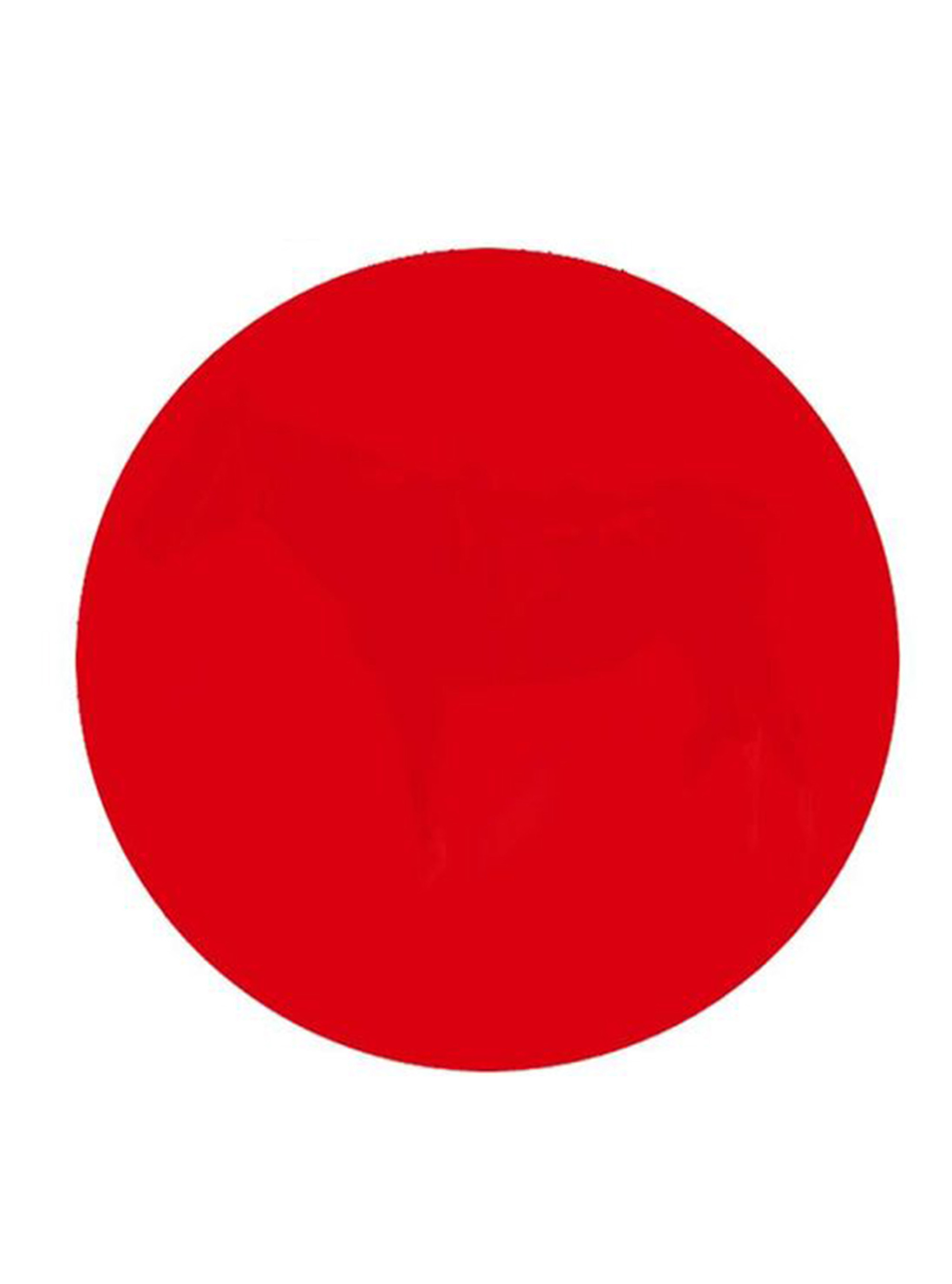 The future is bright!
Last moan - Parking
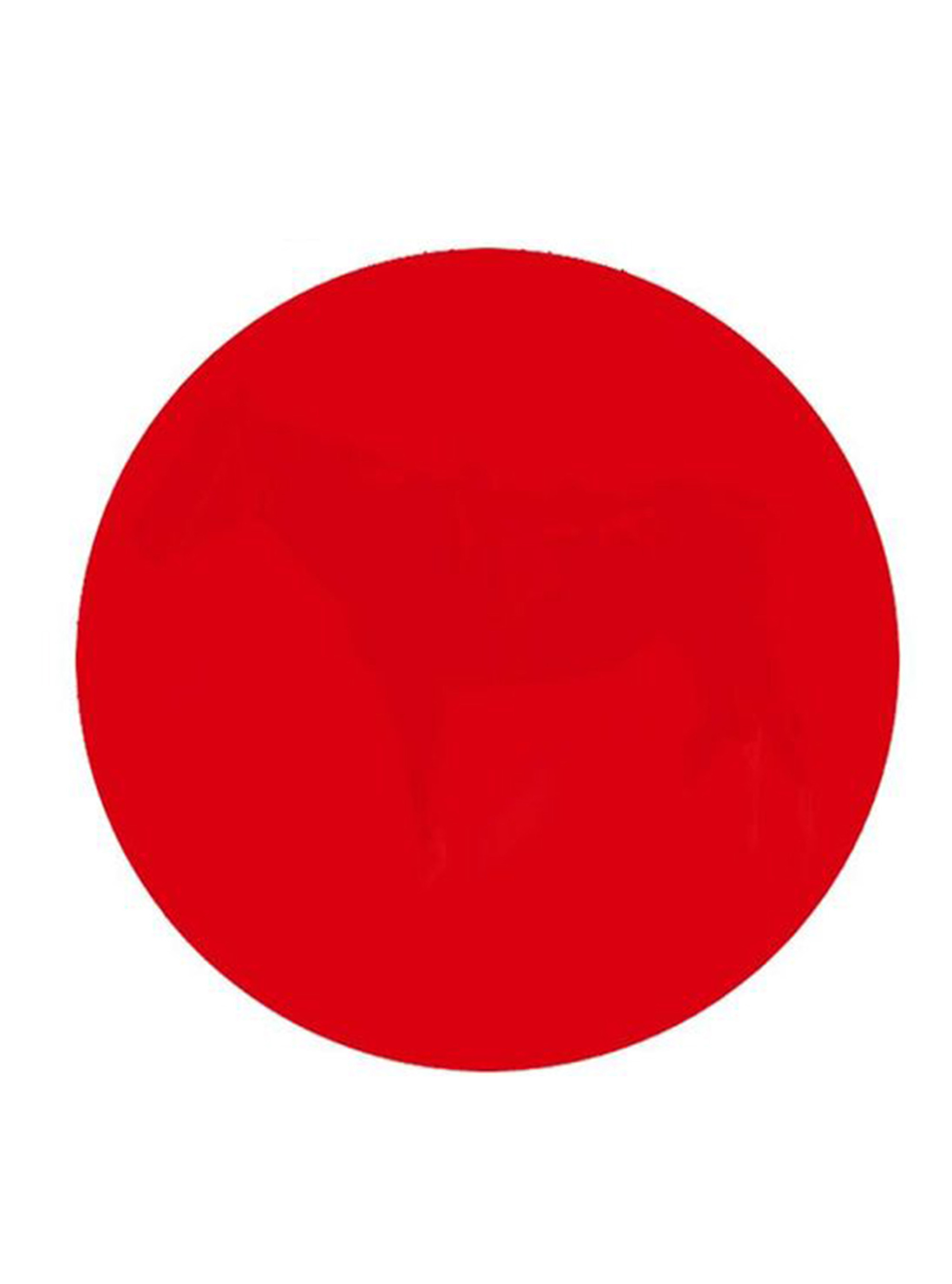 Please be considerate when parking in the nearby streets.

Try not to block drives as any altercation unfortunately comes back on our school.
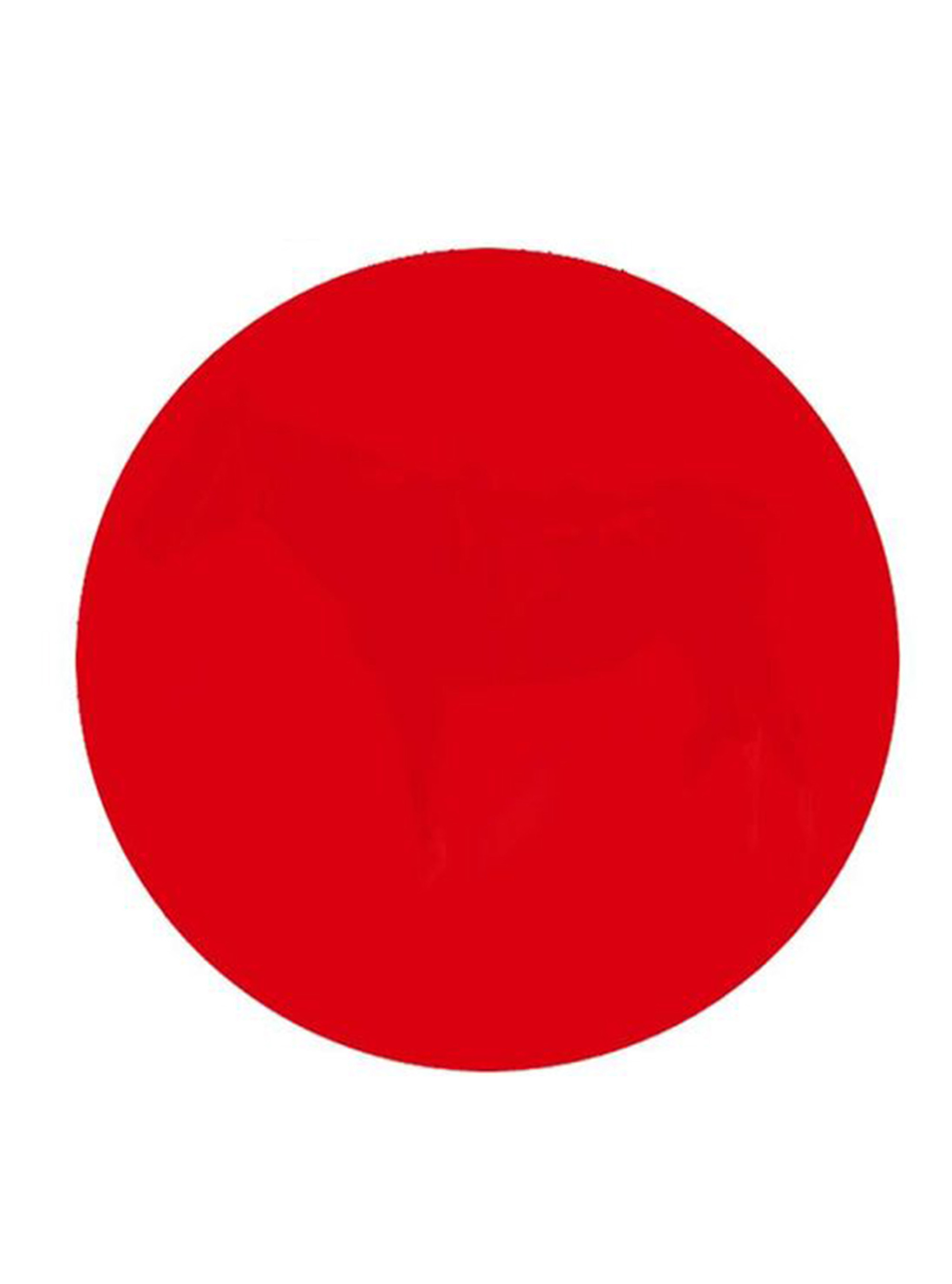 Thank you for your continuing support and we look forward to the year ahead 
Any questions?